November 2024
Project: IEEE P802.15 Working Group for Wireless Personal Area Networks (WPANs)

Submission Title: [TG15.6ma Closing Report for November 2024]
Date Submitted: [14th November 2024]	
Source: [Ryuji Kohno1,2,] [1;Yokohama National University, 2;YRP International Alliance Institute(YRP-IAI)]                                                                   
Address [1; 79-5 Tokiwadai, Hodogaya-ku, Yokohama, 240-8501 Japan
               2; YRP1 Blg., 3-4 HikarinoOka, Yokosuka-City, Kanagawa, 239-0847 Japan]
Voice:[1; +81-90-5408-0611], FAX: [+81-45-383-5528], 
Email:[1: kohno@ynu.ac.jp,  2: kohno@yrp-iai.jp] Re: []
Abstract:	[This document contains closing report for TG15.6ma for Revision of P802.15.6-2012 with Enhanced Dependability November 2024.]
Purpose:	[information]
Notice:	This document has been prepared to assist the IEEE P802.15.  It is offered as a basis for discussion and is not binding on the contributing individual(s) or organization(s). The material in this document is subject to change in form and content after further study. The contributor(s) reserve(s) the right to add, amend or withdraw material contained herein.
Release:	The contributor acknowledges and accepts that this contribution becomes the property of IEEE and may be made publicly available by P802.15.
Slide 1
November 2024
IEEE 802.15 TG6ma (Revision of IEEE802.15.6-2012) Closing ReportIn Personal and Virtual Hybrid Interim SessionVancouver, BC, CanadaNovember 14th, 2024Ryuji KohnoYokohama National University(YNU),YRP International Alliance Institute(YRP-IAI)
Slide 2
November 2024
Objectives of TG 6ma – Enhanced Dependability Body Area Network (ED-BAN)
Objective: Enhancements to the BAN Ultra Wideband (UWB) physical layer (PHY) and media access control (MAC) to support enhanced dependability to a human BAN (HBAN) and adds support for vehicle body area networks (VBAN), a coordinator in a vehicle with devices around the vehicular cabin.
Action:  
•Review of Letter Ballot 210				
•Comment resolution for LB 210 of draft D03				
•Necessary documentation for Letter Ballot such as Coexistence Assurance Document, Progess Report,  Project Task List				
•Performance Evaluation of Technologies in PHY; Channel Coding According to 8 QoS Levels of Packets and  Coexistence Levels, Interference Mitigation, etc. 			
•Performance Evaluation of Technologies in MAC; Channel Management, CCA, Hybrid Contention Free/Access Protocol According to 8 QoSs and Coexistences.		
•Harmonization or Commonality with 4ab in Coexistence and Feasible Implementation of 6ma and 4ab				
•Feasibility of TSN of 802.1 in MAC				
•WG Motion to Recirculation				
Next Things to Do：     Recirculation of draft D04 for Recirculation of Letter Ballot
Slide 3
November 2024
TG15.6ma Interim Session Schedule for 10th-15th, November 2024
TG15.6ma has three own sessions such as
Session1(Virtual RM#3)  PM2  16:00-18:00 Nov.11(MON) in Vancouver time,  9:00-11:00 Nov.12(TUE) in JST/KST
Session2(Virtual RM#3)  PM2  16:00-18:00 Nov.12(TUE)  in Vancouver time,  9:00-11:00 Nov.13(WED)in JST/KST
Session3(Virtual RM#3)  PM2  16:00-18:00 Nov.13(WED) in Vancouver time,  9:00-11:00 Nov.14(THU) in JST/KST
Session4(Virtual RM#3)  PM1  13:30-15:30 Nov.14(THU) in Vancouver time,   6:30- 8:30 Nov,15(FRI) in JST/KST
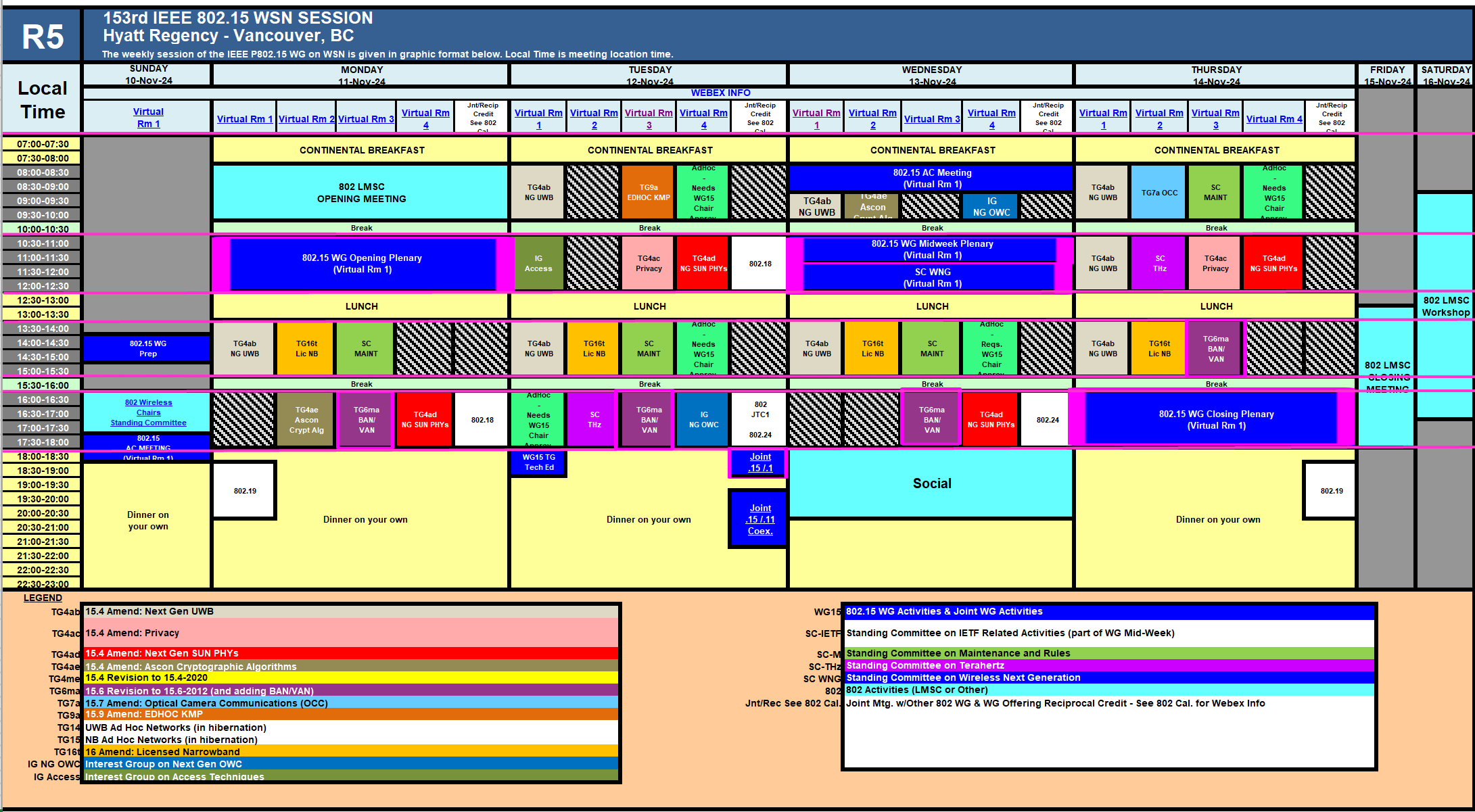 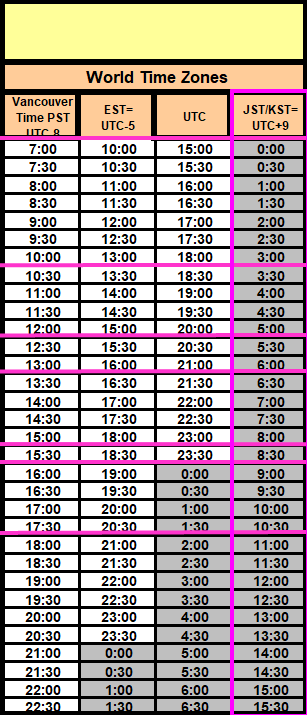 Slide 4
November 2024
Agenda items for the week
TG15.6ma meeting call to order
Call for essential patents and policies & procedures reminder                                                      doc.#15-24-0566-01-06ma 
Approve last meeting minutes: TG 15.6ma Meeting Minutes for September 2024                        doc.#15-24-0534-00-06ma
Agenda of TG15.6ma November Meeting                                                                                     doc.#15-24-0565-10-06ma   
Review and Summary
Overview of IG, SG, TG15.6ma doe Dependable BAN Revision of IEEE802.15.6-2012     doc.#15-23-0455-05-06ma
Basic Consensus in MAC and PHY of Revision of IEEE802.15.6-2012(IEEE802.15.6ma) doc.#15-23-0557-05-06ma
Review of Letter Ballot(LB)210 for draft D03                                                                       doc.#15-24-0xxx-00-06ma
Consolidated comments & resolutions LB210                                                                     doc.#15-24-0575-03-06ma
Rescheduling Timeline                                                                                                        doc.#15-23-0361-08-06ma
     Presentation
1.. Performance Improvement by Proper Sets of Preamble Codes in UWB Wireless Communications in a Presence of Multiple Coexisting VBANs                                                                                                       doc.#15-24-0567-00-06ma
2.  Hybrid ARQ Scheme for High QoS Packets in High Class of Coexistence of IEEE 802.15.6ma  #15-23-0576-06-06ma         3.  Evaluation of IEEE 802.15.6 Ultra-wideband Physical Layer Utilizing Super Orthogonal Convolutional 22-0562-12-06ma
4.  Ranging Accuracy Evaluation under TG6ma Communication Senarios                               doc.#15-24-0248-03-06ma                 
5. Simulation results of performance evaluation for MAC of UWB-BAN draft  of  IEEE802.15,6ma in cases of random geographical distribution of multiple coexisting BANs                                                               doc.#15-24-0yyy-00-06ma
            6  MAC Performance Evaluation of Multiple BAN Coexistence Under TG6ma Channel           doc.#15-24-0246-03-06ma
            7  MAC superframe structure and frames                                                                                 doc.#15-24-0573-00-06ma
            8  Update of simulation results of MAC of UWB-BAN IEEE802.15.6ma in multiple BANs         doc.#15-24-0602-01-06ma
            9. TG Motion to Recirculation                                                                                                   doc.#15-24-0zzz-00-06ma
           10. Interference Mittigation Schemes in Class 3, 5, 6, and 7 of Coexisitence in TG6ma           doc.#15-24-0074-05-06ma
           11. Coordinator-to-Coordinator(C2C) Ranging and Communication for Multiple BAN Coexistence　15-24-0406-00-06ma
           12. TG15.6ma Coexistence Assessment Document                                                                  doc.#15-24-0348-03-06ma
           13  MAC services support for IEEE P802.1ACea                                                                       doc.#15-24-0594-00-6a       
           14..TG6ma Channel Model Document for Enhanced Dependability                                           doc.#15-22-0519-07-06ma
           15. Comments to channel-model-document                                                                               doc.#15-24-0073-02-06ma
           16. Progress Report of TG6ma                                                                                                  doc.#15-23-0056-07-06ma
           17. Timeline of TG6ma                                                                                                               doc.#15.23-0056-08-06ma
           18. TG15.6ma Closing Report for November 2024                                                                   doc.#15-24-0563-00-06ma    
           19. TG15.6ma Meeting Minutes for September 2024                                                                 doc.#15-24-0565-00-06ma
Slide 5
November 2024
TG6ma: Motion to approve the formation of CRG
Move that 802.15 WG approves the formation of a Comment Resolution Group (CRG) for the WG balloting of P802.15.6ma with the following membership: Ryuji Kohno (YNU/YRP-IAI), Huan-Bang Li(NICT), Takumi Kobayashi (Nitech), Seong-Soon Joo (KPST),. The 802.15.6ma CRG is authorized to approve comment resolutions, edit the draft according to the comment resolutions, and to approve the start of recirculation ballots of the revised draft on behalf of the 802.15 WG. Comment resolution on recirculation ballots between sessions will be conducted via reflector email and via teleconferences announced to the reflector as per the LMSC 802 WG P&P.
Moved By: Ryuji Kohno
Seconded By: Phil Beecher
Motion; Approved
Yes	29	87.9%
Abstain	3	9.1%
No	1	3.0%
Valid	33	
Unexercised	0	Total	33           Voters	33	
View-only Attendees	0	Non-Voters	16	 Total	49
Slide 6
Draft V1,18  Com
May. 2024
Tech Req Doc     July 2022
Presentation of proposals
May 2023
Comment Resolutionfor LB
Nov. 2024
WG       PreBallot submission for Draft2.5 August 2024
November 2024
TG 6ma Timeline(expected)
Revcom Approve   
Sept 2025
Comment Resolutionfor LB2
Jan. 2025
EC approval to SB, SB submission
March 2025
SB recirculation
May 2025
SB recirculation if required
July 2025
Conditional approval for Sponsor Ballot (SB)
February 2025
Comment Resolution fo Draft v2.3 on WG for PreBallot July  2024
Std. Draf V1.9 Proposals
Nov. 2023
1st Letter Ballot(LB)
Sept. 2024
TRD,CMD
Call Proposals Sept 2022
Recirculation (LB2)
Dec. 2024
RevcomSubmission
August 2025
Notes:  SASB/RevCom scheduled for 2024 a guess
Slide 7
November 2024
Expecting Timeline detail
Note: the deadlines are subject to change.
Reference: doc.#15-23-0369-09-06ma
Slide 8
November 2024
Contributions
・TG15.6ma opening report for November 2024 meeting                                               15-24-0566-01-06ma
・TG15.6ma Agenda of  September Meeting in 2024                                                     15-24-0565-10-06ma
・Progress report of 802.15.6ma                                                                                     15-23-0056-08-06ma
・TG6ma Necessary Documents for Letter Ballot(LB)                                                 　15-24-0489-01-06ma
・Rescheduling Timeline                                                                                                  15-23-0361-07-06ma
・Overview of IG-DEP, SG6a, TG6a ＆ TG15.6ma BAN  with Enhanced Dependability15-23-0455-05-06ma　　　　　　　　　　　　　　　　　　　　　　　　　　　
・Basic Consensus in MAC and PHY of Revision of IEEE802.15.6-2012                       15-23-0557-05-06ma
・Review of Letter Ballot(LB)210 for draft D03                                                                 15-24-0xxx-00-06ma
・Consolidated comments & resolutions LB210                                                           　15-24-0575-03-06ma
・Propagation Channel Parameters of UWB  for Human BAN (HBAN) Use Cases        15-24-0145-03-06ma
・MAC Performance Evaluation of Multiple BAN Coexistence Under TG6ma Channel Model　   24-246-03
・Performance Evaluation of Channel Coding with Interleaver for Some Classes of Coexistence 24-247-02
・Ranging Accuracy Evaluation under TG6ma Communication Senarios　　　　　　 15-24-0248-02-06ma
・Hybrid ARQ Scheme for High QoS Packets in High Class of Coexistence of IEEE 802.15.6ma 23-0576-05
・Evaluation of IEEE 802.15.6 UWB PHY Utilizing Super Orthogonal Convolutional Code　　15-22-0562-10
・MAC superframe structure and frames                                                                          15-24-0573-00-06ma
・Update of simulation results of MAC of UWB-BAN IEEE802.15.6ma in multiple BANs 15-24-0602-01-06ma
・ Coordinator-to-Coordinator(C2C) Ranging and Communication for Multiple BAN Coexistence24-0406-00・ 
・Proposed text for 6ma - MAC Service Features                                                       　  15-24-0356-00-06ma
・Theoretical Analysis of System Performance in a Multi-BAN Coexistence Environment (Class 1)24-0357-0
・TG15.6ma Coexistence Assessment Document                                                            15-24-0348-03-06ma
・Comments to channel-model-document                                                                        15-24-0073-02-06ma
・Overview of Interference Mittigation Schemes for Coexisitence in TG6ma                   15-24-0536-00-06ma
・MAC services support for IEEE P802.1ACea                                                                15-24-0594-00-6a       
・Project Task List of TG6ma                                                                                            15-23-0536-01-06ma
・Progress Report of TG6ma                                                                                            15-23-0056-09-06ma
・Timeline of TG6ma                                                                                                         15.23-0361-08-06ma
・TG15.6ma Closing Report for November 2024                                                              15-24-0563-00-06ma    
・TG15.6ma Meeting Minutes for November 2024 　　　　　　　　　　　　　　    　15-24-0566-00-06ma
Slide 9
November 2024
Contacts and Conference call
Chair; Ryuji Kohno, YNU/YRP-IAI  
                  kohno@ynu.ac.jp, kohno@yrp-iai.jp
1st Vice-Chair;   Marco Hernandez, CWC
                  marco.hernandez@ieee.org
        2nd Vice-Chair; Daisuke Anzai, Nitech    
                  anzai@nitech.ac.jp
3.   Secretary;      Takumi Kobayashi, Nitech/YRP-IAI
                  kobayashi-takumi@yrp-iai.jp, kobayashi@nitech.ac.jp
Technical Editors;  
             Minsoo Kim, YRP-IAI   minsoo@minsookim.com
             Seong-Soon Joo, KPST     wowbk@kpst.co.kr
             Kento Takabayashi, Toyo U. takabayashi@toyo.jp
             Marco Hernandez, CWC  marco.hernandez@ieee.org
Slide 10
November 2024
Thank You !

Any Questions ?
Slide 11